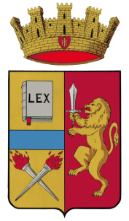 Polizia di Stato
____________
PREVARICAZIONE 2.0
Geo Ceccaroli - Primo Dirigente
Alberto Di Gabriele - Ispettore Capo

Compartimento di Polizia Postale e delle Comunicazioni per l’Emilia Romagna

Bologna – 19 novembre 2015
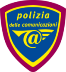 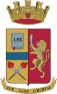 DA POLIZIA POSTALE …
Polizia di Stato
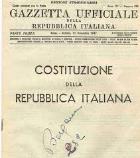 1948 - Costituzione della Repubblica Italiana -  
Art. 15. - La libertà e la segretezza della corrispondenza e di ogni altra forma di comunicazione sono inviolabili.



 1981 Istituzione della Polizia Postale.
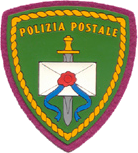 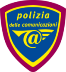 [Speaker Notes: La Polizia Postale è stata istituita nel 1981 con il compito di tutelare i valori sanciti dall’ art.15 della carta costituzionale che stabilisce che libertà e segretezza della corrispondenza sono inviolabili. 
Da qui la denominazione ed il “partenariato” della Polizia di Stato con Ente Poste, prima, e, successivamente, con Poste Italiane S.p.A.]
… A POLIZIA DELLE COMUNICAZIONI
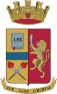 Polizia di Stato
2006  Individuazione della Polizia Postale e delle Comunicazioni quale organo deputato al contrasto dell’utilizzo distorto delle tecnologie.
	(Decreto Ministeriale “Pisanu” 28 aprile 2006)  .
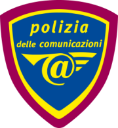 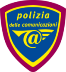 [Speaker Notes: L’art.15 della Costituzione garantisce, inoltre, l’inviolabilità di ogni altra forma di comunicazione. L’estensione alle “altre forme di comunicazione” prevista dal legislatore, il quale probabilmente nel 1947 non immaginava quanto si sarebbero evolute, connota, invece, l’attualità delle funzioni di Polizia delle Comunicazioni che, dal 2006, in ragione del D.M. del 2006, a firma del Ministro dell’Interno Pisanu, sul “Riassetto delle specialità delle forze di polizia”, ha assunto il ruolo di agenzia governativa specificamente preposta al contrasto dei cyber crimes.]
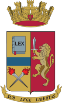 POLIZIA DELLE COMUNICAZIONI 
E ISTITUZIONI SCOLASTICHE
Polizia di Stato
(Direttiva Ministeriale n.104/2007)
Previsione di una collaborazione inter istituzionale tra:
- il Ministero dell’Istruzione, Università e Ricerca - il Ministero dell’ Interno Servizio Polizia Postale e delle Comunicazioni
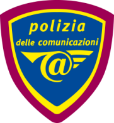 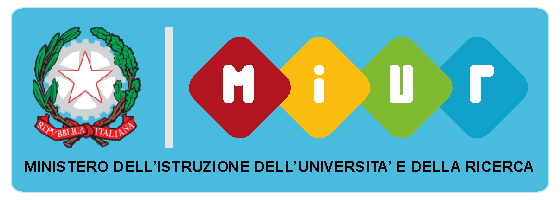 [Speaker Notes: … omissis … particolarmente importante sarà la collaborazione tra questo Ministero e il Ministero dell'Interno, al fine di affrontare il fenomeno del bullismo sia da un punto di vista preventivo che investigativo, e con il Servizio di Polizia Postale e delle Comunicazioni che è istituzionalmente impegnato nel costante monitoraggio della rete internet per raccogliere elementi utili alla prevenzione e repressione dei reati in genere, ivi comprese le varie forme di bullismo e violenza giovanile. Verranno inoltre studiati e messi in opera dei sistemi di sicurezza per proteggere le reti delle scuole dall'utilizzo illegittimo dei terminali (compresi reati di violazione del diritto alla privacy e lesivi della dignità personale)… omissis …]
ATTIVITA’ ISTITUZIONALE DI CONTRASTO
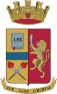 Polizia di Stato
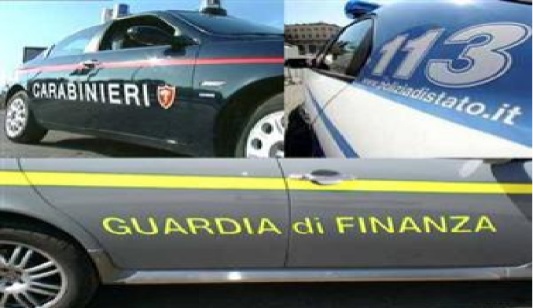 Le Forze dell’Ordine contrastano qualsiasi fenomeno di VIOLENZA (sia essa fisica o psicologica) o PREVARICAZIONE nei confronti di soggetti DEBOLI o INCAPACI di DIFENDERSI.




La Polizia Postale e delle Comunicazioni, in particolare, si occupa della sua forma evoluta, denominata CYBERBULLISMO.
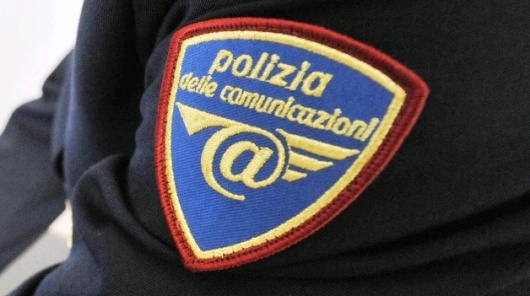 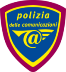 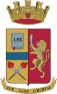 EVOLUZIONE “SOCIAL”Come si distinguono le varie forme di prevaricazione?
Polizia di Stato
Probabilmente il cyberbullismo è un’evoluzione (collegata al cambio delle abitudini dei giovani) della forma “classica” del bullismo, che ancor oggi esiste (forse in forma residuale).

Di pari passo all’evoluzione del web, passata dall’1.0 (c.d. statico - con la sola possibilità di download) al 2.0 (con possibilità di upload ed elevato livello di interazione) si sono create nuove abitudini sociali per i giovani, con l’individuazione di nuovi “non luoghi” di ritrovo: i social network, ma più in genere la Rete.

E’ questo l’ambiente nel quale si consumano le forme più evolute di cyberbullismo.
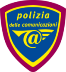 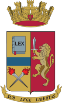 Polizia di Stato
Cyberbullismo
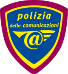 7
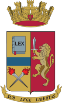 Pluralità di comportamenti
Polizia di Stato
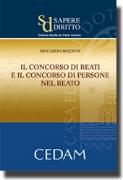 Le Forze dell’Ordine operano all’interno dell’impianto normativo esistente.
Il bullismo non è una forma specifica di reato, ma un comportamento complesso che comprende una serie di fattispecie criminali, alcune particolarmente gravi.
Quali sono i reati che possono connotare il cyberbullismo?
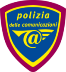 8
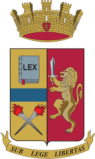 REATI “INFORMATICI” RICORRENTI
Polizia di Stato
Accesso abusivo a sistema informatico
(introdursi in un account protetto da password contro la volontà di chi ha il diritto di escluderlo)
Art.615 ter c.p.
(recl. fino a 5 anni)
Sostituzione di persona
(attribuirsi generalità e sembianze altrui – fake account - inducendo altri in errore al fine di procurarsi un vantaggio o arrecare un danno)
Art.494  c.p.
(recl. fino a 1 anno)
Trattamento illecito di dati
(pubblicare sulla rete Internet fotografie che raffigurano altre persone senza il consenso degli interessati al fine di trarre per se’ o per altri profitto od arrecare ad altri un danno)
Art.167 
D. Lvo 196/2003
(recl. Fino a 2 anni)
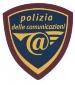 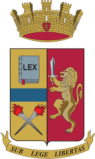 REATI “INFORMATICI” RICORRENTI
Polizia di Stato
Art.594  c.p.
(recl. fino a 1 anno)
Ingiuria
(inviare messaggi privati offensivi tramite chat)
Diffamazione
(pubblicare su un blog o sullo spazio pubblico di un social network (diario) messaggi offensivi della reputazione altrui)
Art.595 co 3 c.p.
(recl. fino a 3 anni)
Violazione del diritto d’autore (copyright)
(condividere mediante circuiti di file-sharing opere musicali, cinematografiche o multimediali protette dal copyright)
Art.171 co 1 lett. a-bis L.633/1941
(multa fino a €2.065,00)
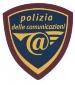 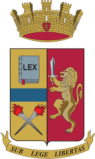 REATI “INFORMATICI” RICORRENTI
Polizia di Stato
Discriminazione razziale, etnica o religiosa
(creare gruppi sui social network per propagandare idee fondate sulla superiorità o sull’odio razziale, etnico o religioso)
Art.3 L.654/1975
(recl. fino a 4 anni)
Art.600 quater c.p.
(recl. fino a 3 anni)
Detenzione di materiale pornografico
(procurarsi o detenere consapevolmente materiale pornografico realizzato utilizzando minori degli anni 18)
Pornografia minorile
(realizzazione, distribuzione, divulgazione, diffusione, offerta, cessione ad altri, anche a titolo gratuito di materiale pornografico utilizzando minori di anni 18)
Art.600 ter c.p.
(recl. fino a 12 anni)
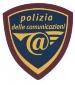 [Speaker Notes: Pornografia minorile: Ogni rappresentazione, con qualunque mezzo, di un minore degli anni 18 coinvolto in attività sessuali esplicite, reali o simulate, o qualunque rappresentazione degli organi sessuali di un minore degli anni 18 per scopi sessuali.]
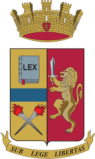 REATI “INFORMATICI” RICORRENTI
Polizia di Stato
Art.612 bis c.p.
(recl. fino a 5 anni)
ATTI PERSECUTORI

Salvo che il fatto costituisca piu' grave reato, e' punito con la reclusione da sei mesi a cinque anni chiunque, con condotte reiterate, minaccia o molesta taluno in modo da cagionare un perdurante e grave stato di ansia o di paura ovvero da ingenerare un fondato timore per l'incolumita' propria o di un prossimo congiunto o di persona al medesimo legata da relazione affettiva ovvero da costringere lo stesso ad alterare le proprie abitudini di vita.
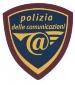 Vittime e carnefici
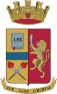 Polizia di Stato
I giovani, che sono le vittime privilegiate del cyberbullismo, rappresentano certamente il “bene superiore” da tutelare ma, al contempo, sono loro stessi autori dei comportamenti criminali da contrastare.
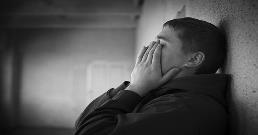 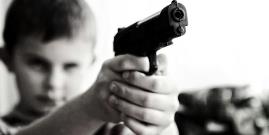 NON ESISTE UN BULLO “MOSTRO”
Spesso sono intere comunità (classi scolastiche) che aggrediscono od escludono un elemento “non omologato” (“diverso”).
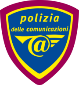 13
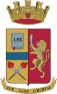 Percezione dell’illecito
Polizia di Stato
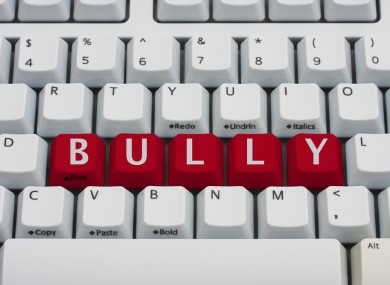 Se l’ambito d’intervento in materia di cyberbullismo è il mondo adolescenziale ed il campo d’azione il web, è doveroso interrogarsi su quale sia la concreta, reale percezione del “proibito” o comunque dell’illecito proprio da parte degli abituali “utilizzatori” del web: i giovani.
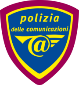 14
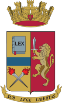 L’influenza della tecnologia
Polizia di Stato
ALTERATA PERCEZIONE 
DELLA GRAVITA’ DELLE AZIONI
La semplicità delle azioni richieste per compiere soprusi informatici (una lieve pressione sul touch screen – un click sul mouse) e la comodità in cui ci si trova mentre si compiono tali azioni riducono la percezione individuale della gravità degli atti che si compiono e distorcono la rappresentazione delle eventuali conseguenze di tali azioni sugli altri.
Per gli adolescenti è anche difficile immaginare che ci siano leggi specifiche che individuano come illegali tali azioni.
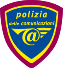 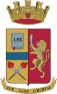 Diffamazione (off line)
Polizia di Stato
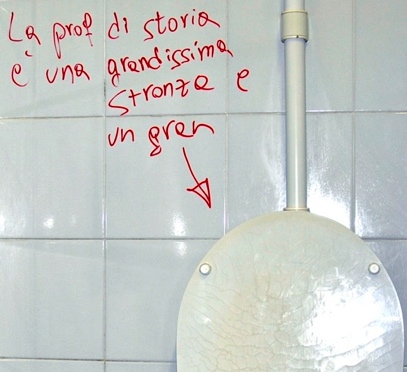 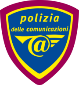 16
Diffamazione (on line)
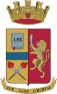 Polizia di Stato
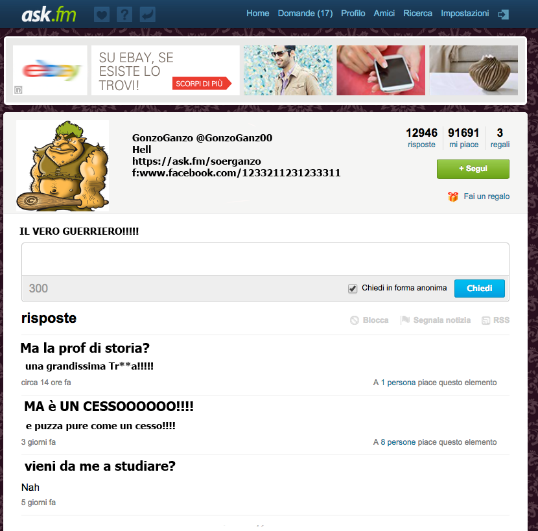 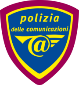 17
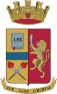 Denuncie per diffamazione on-line
Polizia di Stato
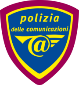 18
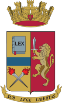 L’influenza della tecnologia
Polizia di Stato
Cyberbullismo… è facile

La sicurezza indotta dalla copertura dello schermo (vittime ed autori non si vedono e potenzialmente non si conoscono) disinibisce ed eleva l’aggressività.
 
Il cyberbullo crede di poter essere invisibile e irraggiungibile. 
L’illusione di anonimato ingenera “coraggio”.
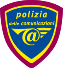 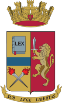 L’influenza della tecnologia
Polizia di Stato
Cyberbullismo … è efficace e veloce

Basta un click per raggiungere tutto il mondo in qualsiasi giorno e a qualsiasi ora. Basta un like per sostenere una prepotenza!

Mentre il bullismo tradizionale si consuma in luoghi fisici, il cyberbullismo investe la vittima ogniqualvolta questa si collega alla Rete.

Nel virtuale, data la semplicità con cui è possibile reiterare le molestie, c’è maggiore probabilità che il cyberbullo trasformi gli scherzi in persecuzioni.
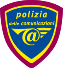 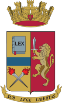 Influenza della tecnologia
Polizia di Stato
“al cyberbullismo … non si sfugge”

Mentre al bullo “tradizionale” ci si può sottrarre (cambiando strada, frequentando altri luoghi di ritrovo), al cyberbullismo non si può sfuggire. Ogni volta che la vittima accede alla Rete viene nuovamente colpita.
E poichè la Rete è oramai il privilegiato luogo di ritrovo per i giovani, la vittima non può sfuggire ai soprusi.
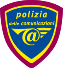 21
POSSIBILI CONSEGUENZE …
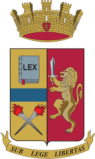 Polizia di Stato
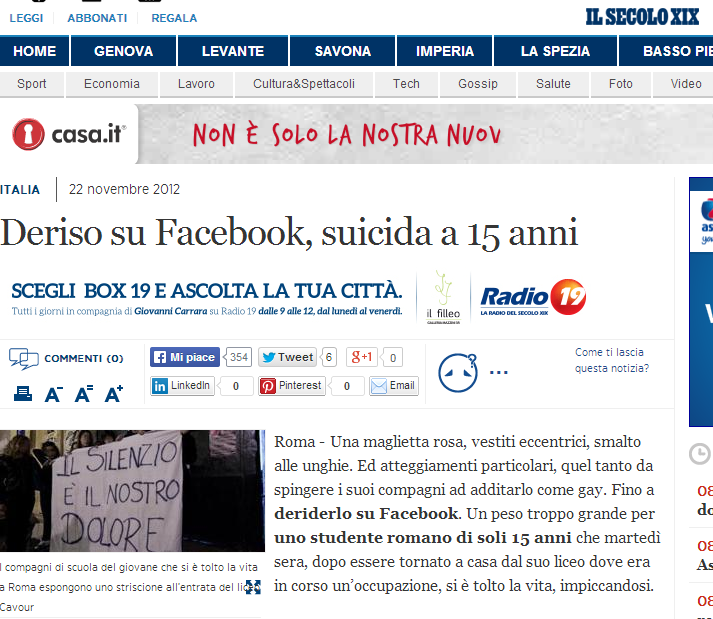 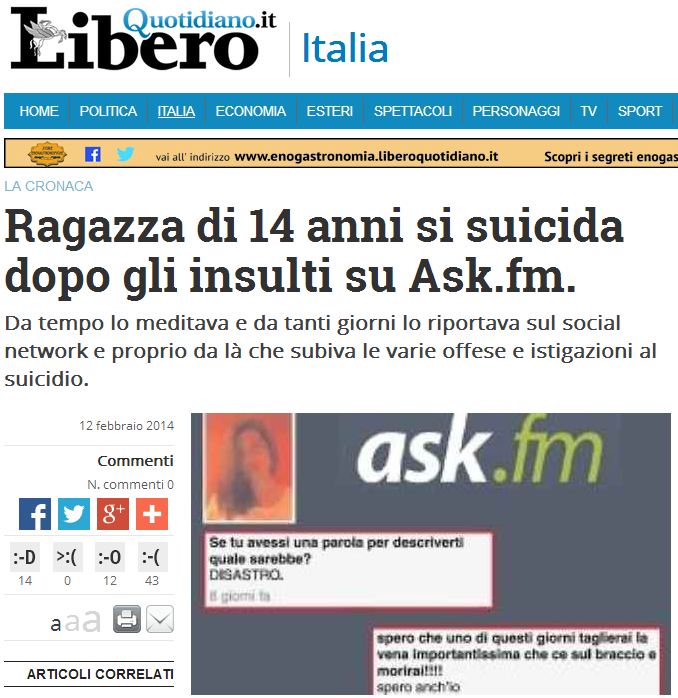 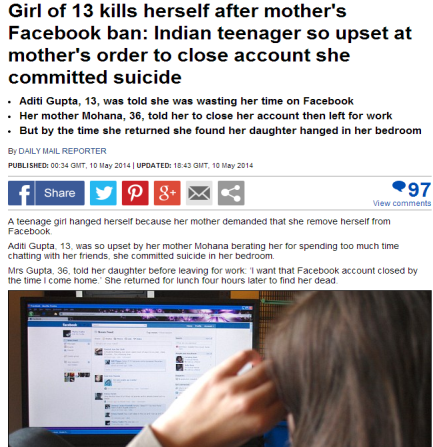 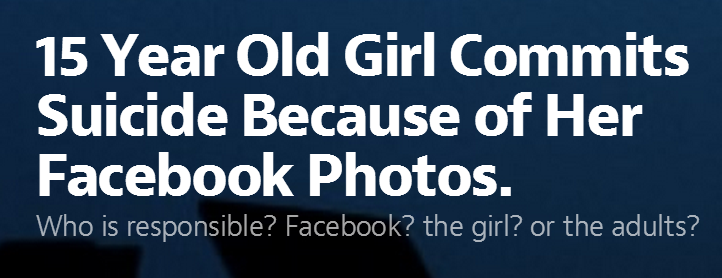 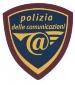 22
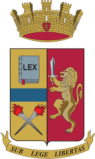 Spazi virtuali privilegiati
Polizia di Stato
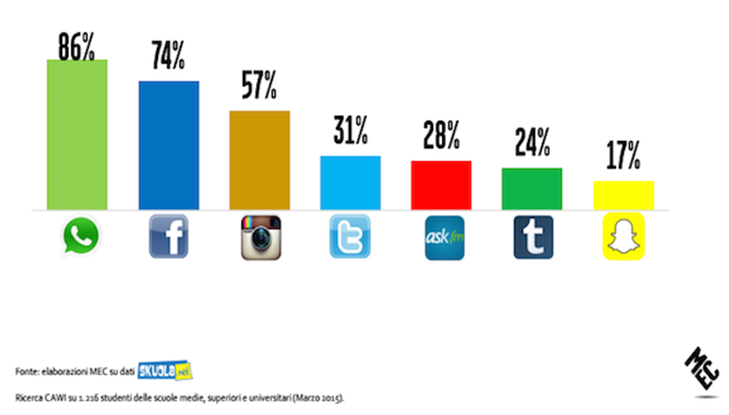 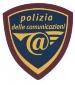 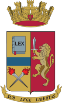 Convivere ordinatamente on-line
Polizia di Stato
REGOLE COMUNI
adozione della netiquette [net (rete) + étiquette (buona educazione)], cioè dell’insieme di regole condivise che disciplinano il comportamento tra utenti che utilizzano le risorse internet .
REGOLE SPECIFICHE
(dettate dagli amministratori delle piattaforme internet)
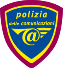 24
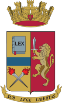 Convivere ordinatamente on-line

REGOLE COMUNI (netiquette)
Polizia di Stato
Non rispondere maleducatamente e non generare battaglie verbali on-line nello spazio pubblico di una persona o nel proprio. Per le diatribe personali esistono i messaggi privati.
Mantenere un comportamento rispettoso della privacy, evitando di includere negli spazi pubblici di un profilo riferimenti a terze persone che non possono intervenire;
Non pubblicare foto o filmati raffiguranti persone riconoscibili non consenzienti ad apparire sui social network. 
 Non iscriversi allo stesso gruppo con più nickname e/o profili (morphing);
Non iscriversi con un falso nome o, peggio, fingendosi un'altra persona realmente esistente (meglio usare uno pseudonimo).
 Evitare di taggare una persona senza il consenso della stessa in note, foto o video.
Evitare la pubblicazione di foto o video in cui una persona appare particolarmente male o è ritratta in un momento imbarazzante; potrebbe risultare offensivo;
Non pubblicare foto o video di persone non iscritte al social network senza il loro  consenso.
Inviare richieste e inviti a eventi, gruppi, giochi, applicazioni e altro solo alle persone che ritieni realmente interessate e non a tutti gli amici o ad amici presi a caso;
Se trovi un post interessante e lo vuoi pubblicare sulla tua bacheca, condividilo in modo che si possa risalire alla fonte oppure cita la fonte stessa. Non usare il copia/incolla facendo intendere che il post sia proprio
 ecc………
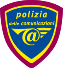 25
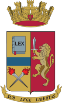 Convivere ordinatamente on-line

REGOLE SPECIFICHE
Polizia di Stato
Rispetto del limite minimo d’età fissato;
Rispetto della proprietà intellettuale;
Segnalazione di falsi profili e di altre forme di illecito o abuso;
Ecc…….
Contenute, nel dettaglio, nei termini d’uso delle varie piattaforme
https://www.facebook.com/legal/terms?locale=it_IT
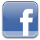 https://twitter.com/tos?lang=it
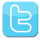 https://help.instagram.com/478745558852511
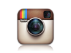 http://ask.fm/about/policy/terms-of-service#_=_
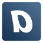 http://www.youtube.com/yt/policyandsafety/it/communityguidelines.html
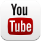 https://www.google.com/intl/it_ALL/+/policy/pagesterm.html
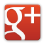 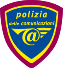 https://www.tumblr.com/policy/it/community
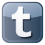 26
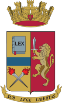 La Polizia delle Comunicazioni 
ed il contrasto al cyberbullismo
Polizia di Stato
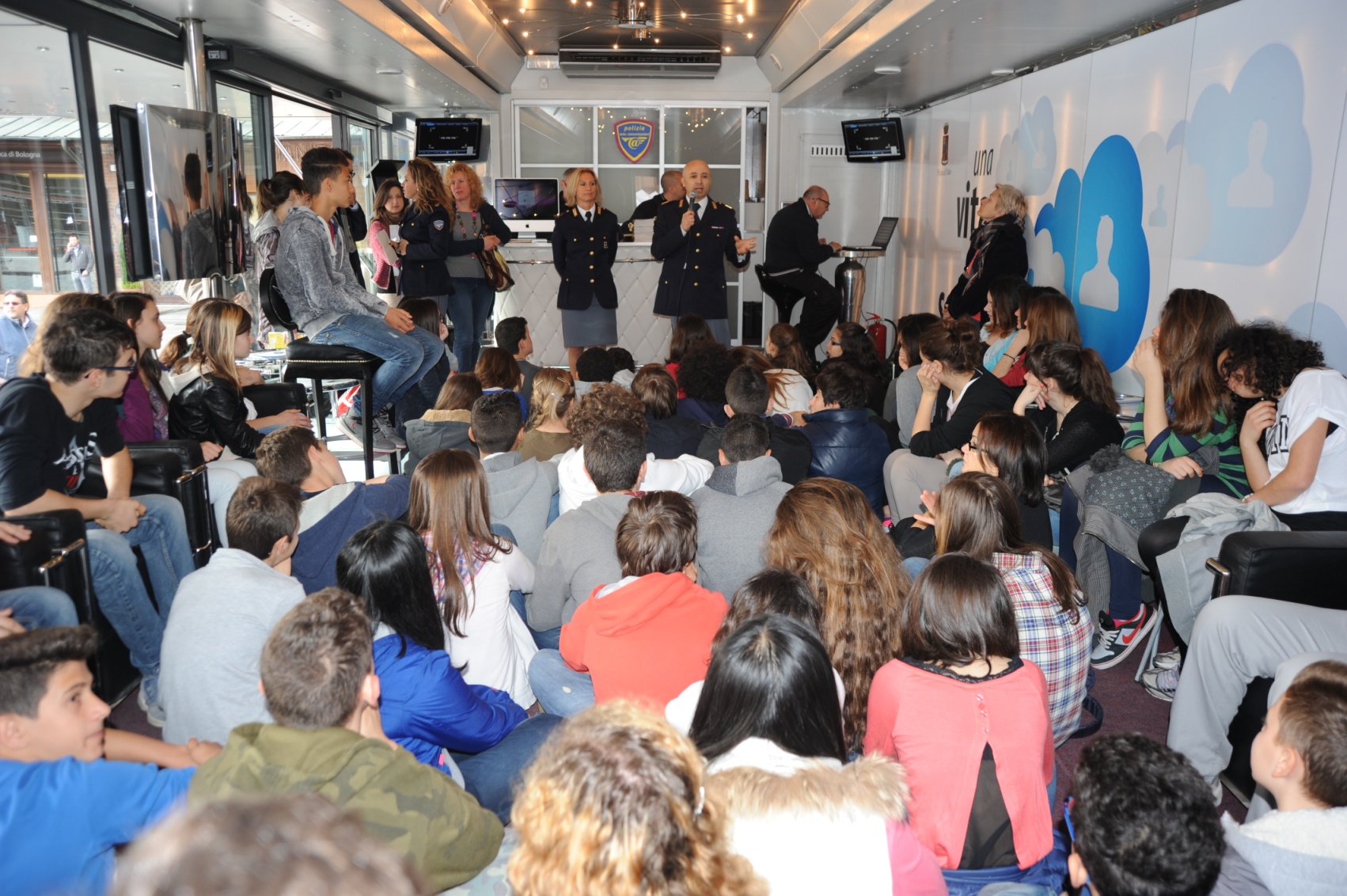 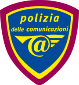 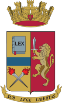 LA PREVENZIONE
Incontri formativi/informativi
Polizia di Stato
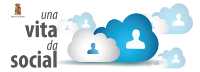 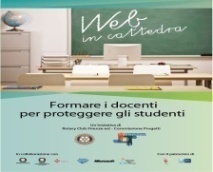 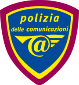 28
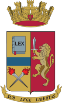 Cosa può fare la vittima
- L’APPROCCIO TECNICO -
Polizia di Stato
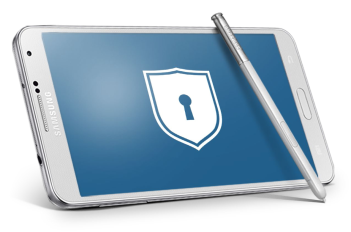 RENDERE SICURI I DISPOSITIVI

2) PROTEGGERE I DATI PERSONALI

3)  TUTELARE LA PROPRIA PRIVACY

SEGNALARE GLI ABUSI

5)  BLOCCARE I PROFILI MOLESTI
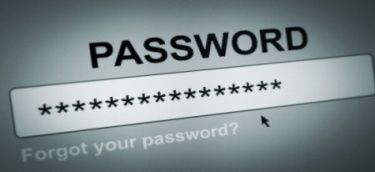 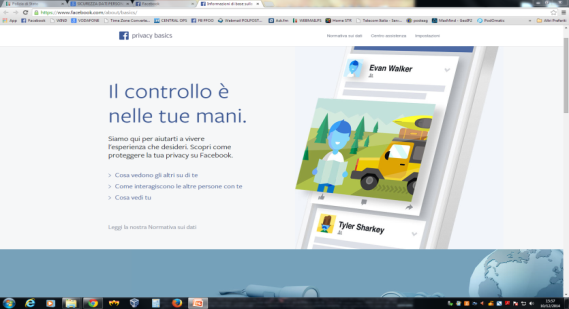 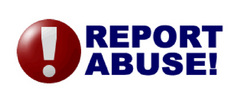 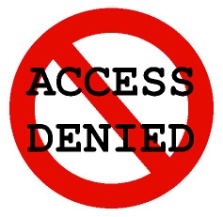 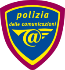 29
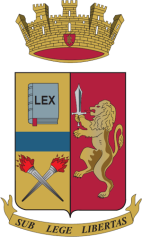 Cosa può fare la vittima
- L’APPROCCIO COMPORTAMENTALE -
Polizia di Stato
Informare i genitori, gli insegnanti o altra persona adulta di fiducia delle prepotenze subite, anche per valutare se presentare denuncia alle Forze dell’Ordine;
Non rispondere alle persecuzioni ma salvare tutti i messaggi minacciosi, annotare i tempi delle telefonate, i luoghi virtuali della persecuzione, per circostanziare al meglio l’eventuale denuncia.
Cambiare il proprio indirizzo e-mail o il numero di telefono cellulare, se necessario;
	La maggior parte degli account di posta elettronica sono in grado di offrire servizi che filtrano i messaggi provenienti da mittenti qualificati come indesiderati;
Segnalare alle Forze dell’Ordine i comportamenti vessatori subiti on-line
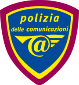 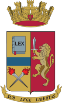 Percezioni giudiziariedei social network
Polizia di Stato
Emblematica la posizione di alcune importanti Procure della Repubblica, secondo le quali, ad esempio, chi si “mette in discussione” in un ambiente (il web) nel quale il “diritto di espressione” è inteso nella sua accezione più estensiva, non può lamentare che gli vengano indirizzate espressioni che in altri contesti potrebbero configurare il reato di ingiuria.
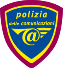 31
L’interesse per il fenomeno
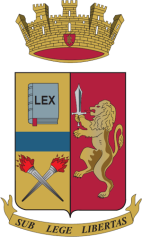 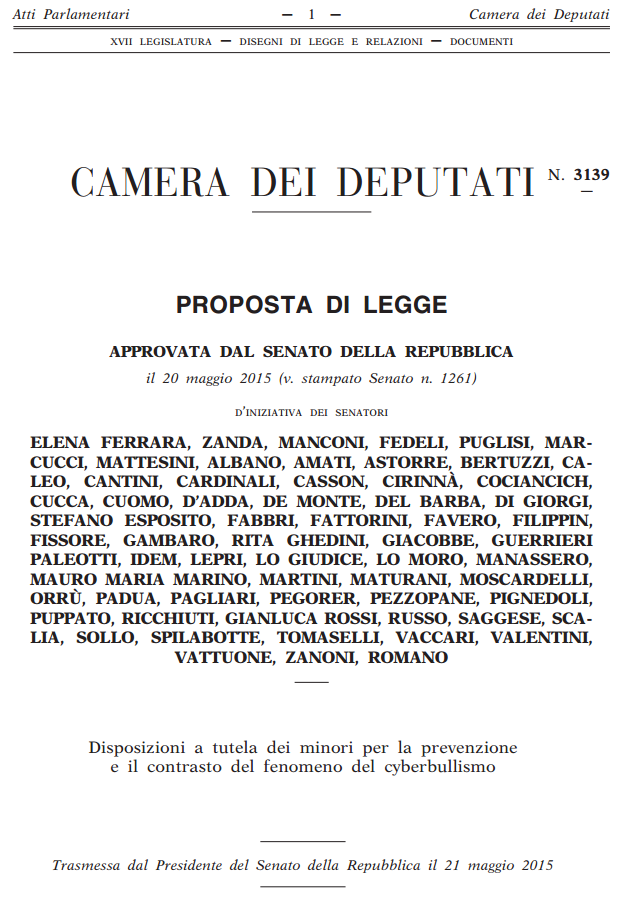 Polizia di Stato
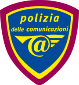 32
Cyberbullismo – futuro approccio normativo?
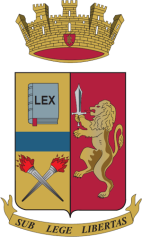 Proposta di legge n.3139
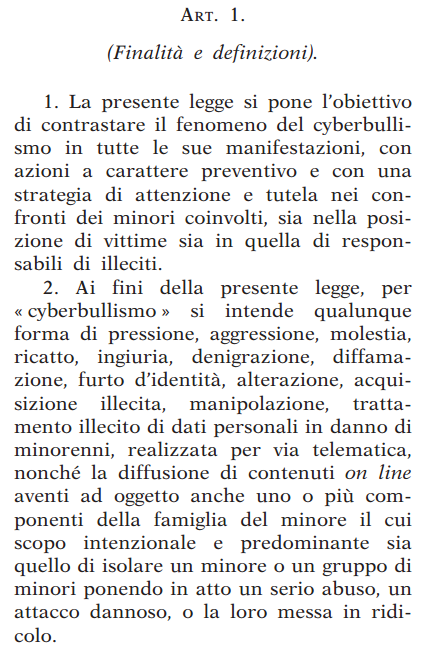 Polizia di Stato
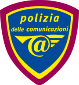 33
…. OMISSIS
Ipotesi di tutela amministrativa
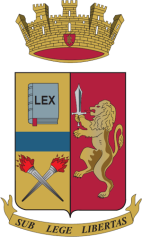 Proposta di legge n.3139
Polizia di Stato
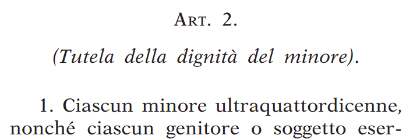 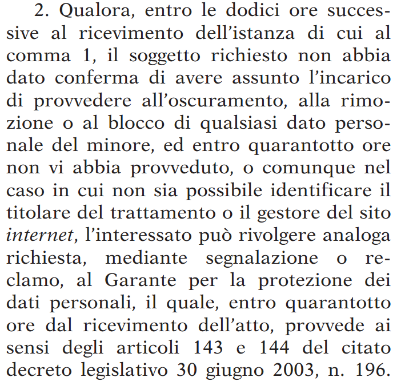 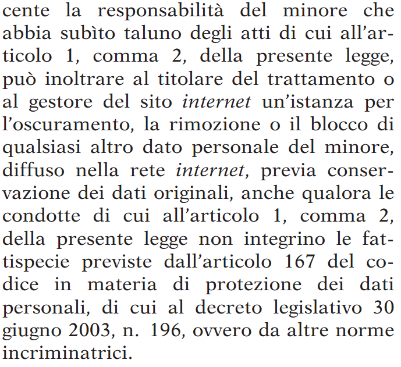 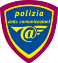 34
Tavolo tecnico
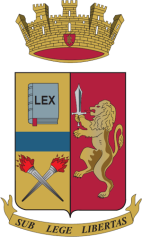 Proposta di legge n.3139
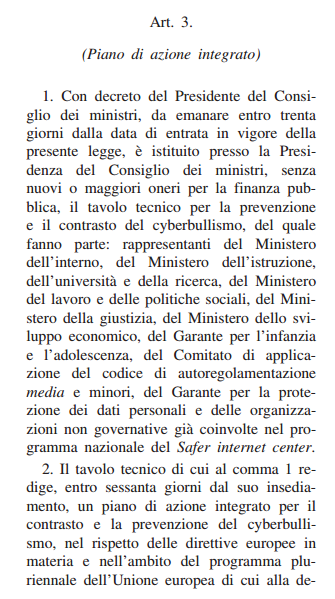 Polizia di Stato
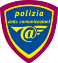 35
Il cyberbullismo è attività di stalking?
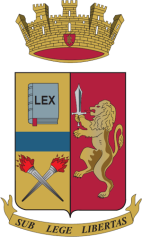 Proposta di legge n.3139
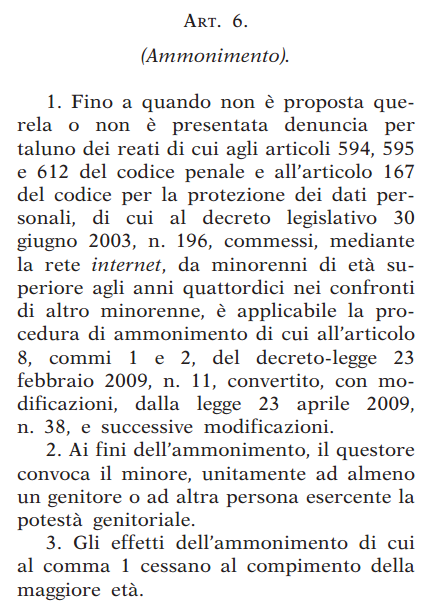 Polizia di Stato
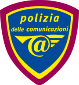 36
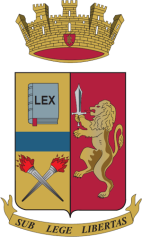 Art.612 bis c.p. – Atti persecutori
Polizia di Stato
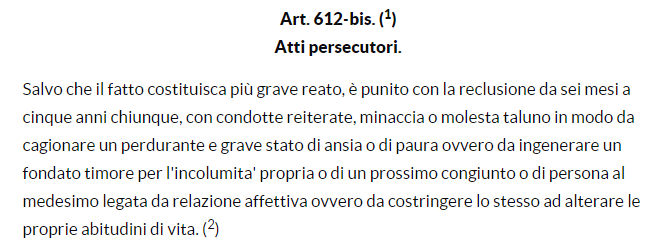 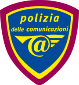 37
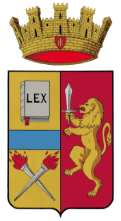 Polizia di Stato
____________
Polizia Postale e delle Comunicazioni
Compartimento per l’Emilia Romagna

Via Zanardi 28, 40131 BolognaTel. +39 (0)51 6352611
email: compartimento.polposta.bo@pec.poliziadistato.it

www.poliziadistato.it
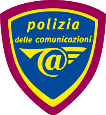